Самые значимые юридические итоги года в отрасли. Новые проблемы или новые перспективы? Как бизнесу адаптироваться к законодательным новшествам?
Елена Крестьянцева
руководитель практики земельного права, 
недвижимости и строительства
22 декабря 2016 года
Санкт-Петербург
Изменения в Градостроительный кодекс
Федеральный закон №373-ФЗ от 3 июля 2016 года
Совершенствование регулирования подготовки, согласования и утверждения документации по планировке территории
Обеспечение комплексного и устойчивого развития территории 
Большинство положений вступает в силу 1 января 2017 года
2
Комплексное развитие территории  (КРТ)по инициативе органа местного самоуправления   (ст. 46.10)
ПЗЗ предусматривает возможность КРТ для  конкретных территорий
Утвержден минимально допустимый уровень обеспеченности объектами инфраструктуры
не менее 50% территории должны занимать 
аварийные и подлежащие сносу ОКС 
ОКС, подлежащие сносу, реконструкции на основании адресных программ;
Самовольные постройки
!!! Объекты и земельные участки использование которых не соответствует видам разрешенного использования и предельным параметрам строительства, установленным ПЗЗ
3
Комплексное развитие территории по инициативе органа местного самоуправления   (ст. 46.10)
?
4
Комплексное развитие территории по инициативе органа местного самоуправления   (ст. 46.10)
5
Особенности изъятия земельных участков и объектов недвижимости в связи с КРТ
Ст. 56.12 Земельного кодекса
После принятия решения об изъятии на урегулирование вопроса о компенсации в добровольном порядке отводится 1 месяц; 
В случае недостижения соглашения орган вправе обратиться в суд.;
Решение подлежит немедленному исполнению, может быть обжаловано только в части размера компенсации;
Компенсация осуществляется победителем аукциона на КРТ;
Договоры аренды, безвозмездного пользования незастроенного земельного участка с органом местного самоуправления  на срок < 5 лет прекращаются без решения суда путем уведомления об отказе от договора;
Если изъятые земельные участки и объекты недвижимости обременены правами третьих лиц, то такие права прекращаются одновременно с изъятием
6
Применение – преобразование «Серого пояса Санкт-Петербурга»
7
Изменения в 214-ФЗ
Федеральный закон от 03.07.2016 N 304-ФЗ
"О внесении изменений в Федеральный закон "Об участии в долевом строительстве многоквартирных домов…"
Большинство положений вступает в силу 1 января 2017 года
8
Изменения в 214-ФЗ
Дополнительные требования к застройщикам 
Расширение информации в проектной декларации
Компенсационный фонд 
Законопроект http://regulation.gov.ru/projects#npa=59026
Постановление Правительства РФ от 07.12.2016 N 1310 "О защите прав граждан - участников долевого строительства"
 Возмещение затрат на строительство, реконструкцию объектов  инженерно-технической, транспортной и социальной инфраструктуры за счет средств дольщиков
Аспекты налогообложения 
Расчеты через счета эскроу
9
Контакты
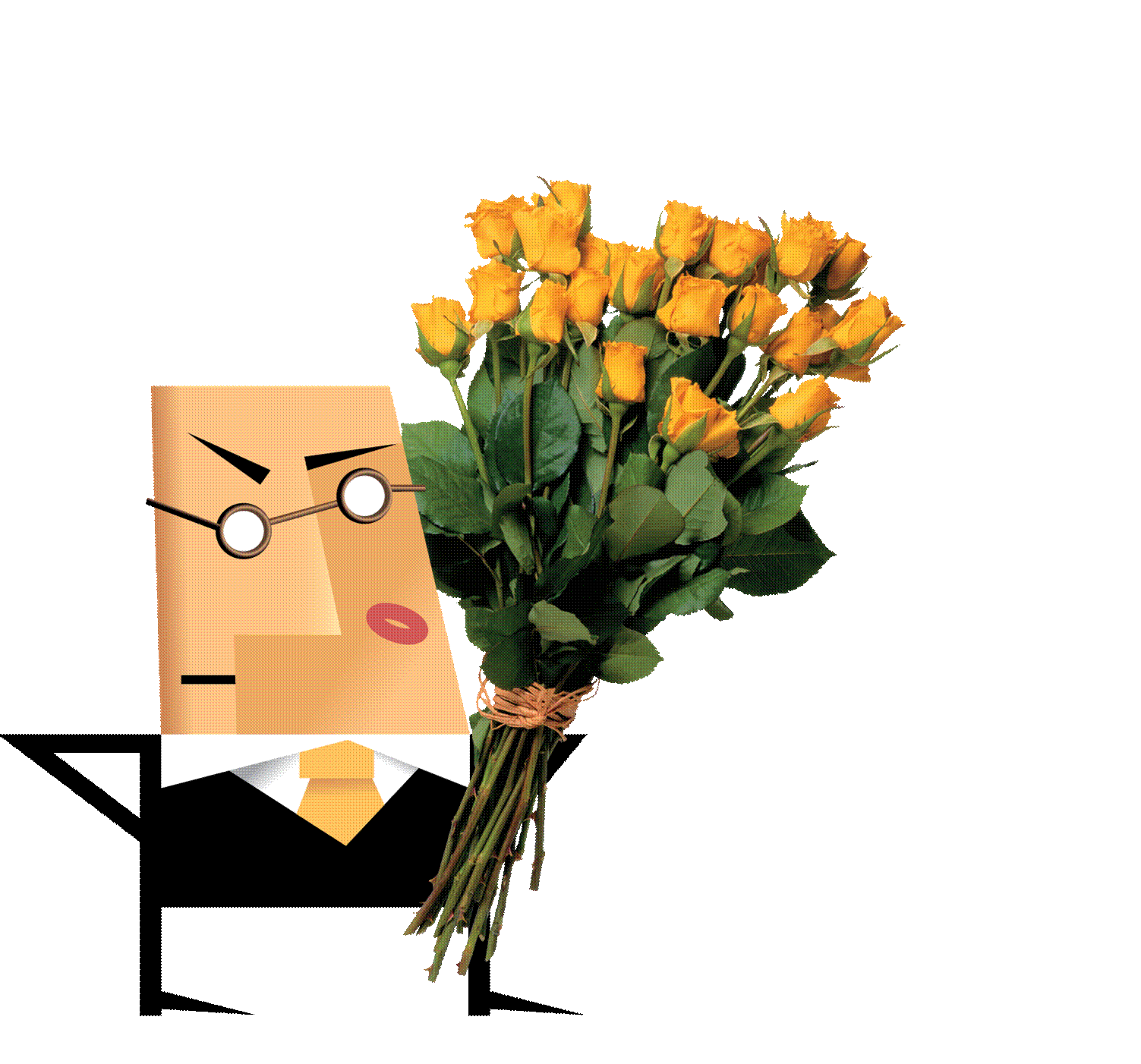 10